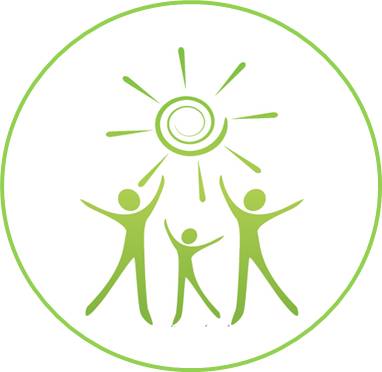 Экологический проект«Изучение экологического состояния озера Острочинноеи его прибрежной зоны»
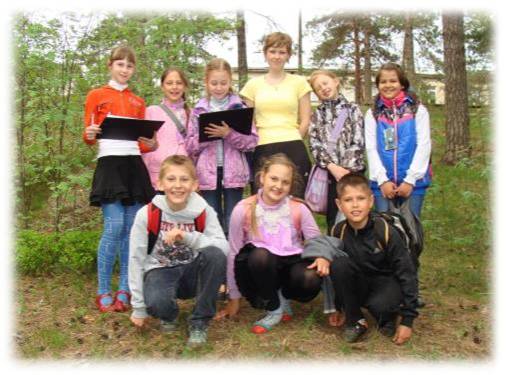 Руководитель проекта:
Большакова Елена Ивановна,
педагог МОУДОД «Киришский ДДЮТ»
2014 год
Участники проекта – воспитанники объединения «Юные экологи» Киришского ДДЮТ
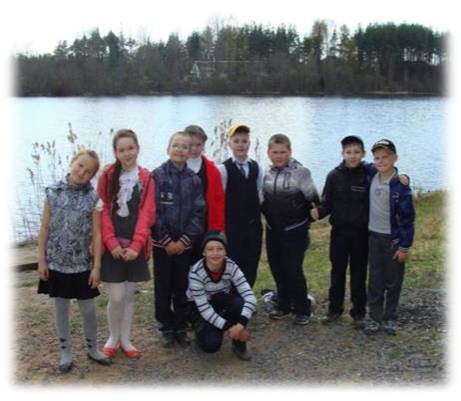 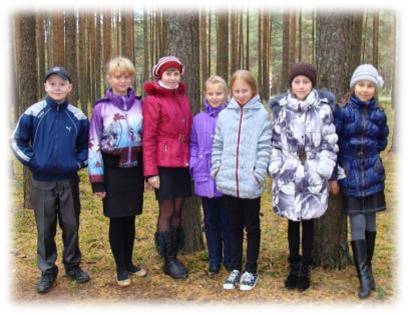 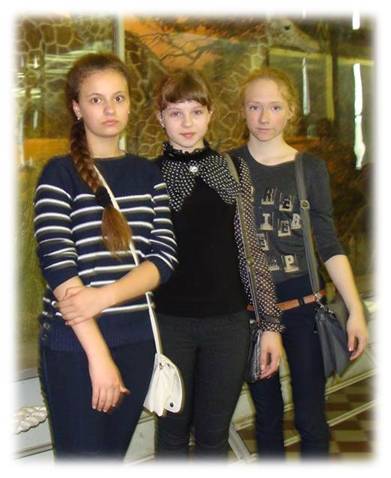 Учащиеся 5-6 классов Будогощской школы
Учащиеся 4 «А» класса Будогощской школы
Учащиеся 10 класса Будогощской школы
Актуальность и причины создания проекта
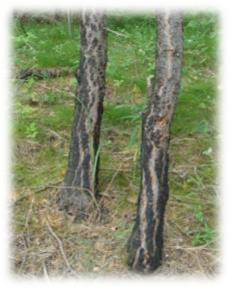 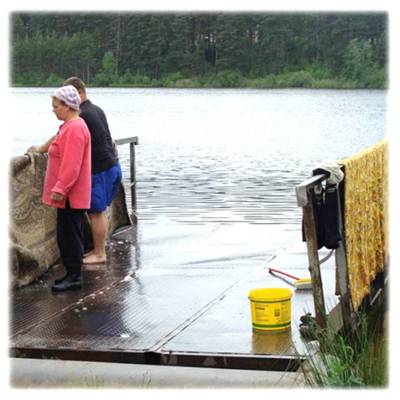 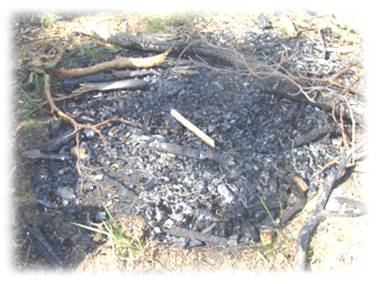 Необорудованное место для костра
Обугленность стволов сосен
Хозяйственная деятельность людей (стирка)
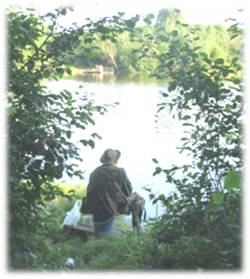 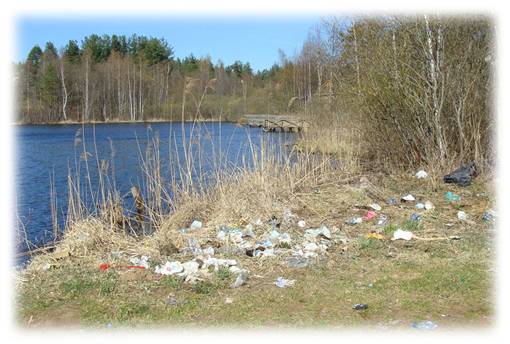 Загрязненность береговой части озера Острочинное бытовым мусором
Место рыбной ловли
Цель и задачи проекта
Цель - исследование экологического состояния озера Острочинное и его прибрежной зоны.
Задачи:
Создание инициативной команды воспитанников и планирование работы.
Проведение бесед, экскурсий и практикумов на объекте исследования.
Написание исследовательских работ.
Представление результатов работы на конференциях, конкурсах и олимпиадах.
Организация природоохранных мероприятий в прибрежной зоне озера.
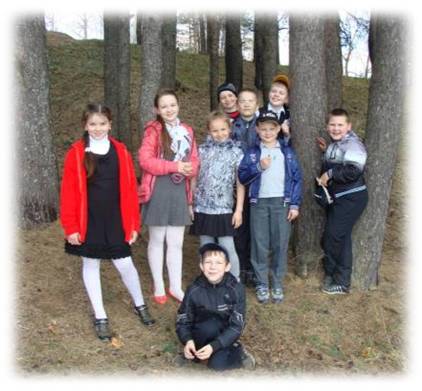 Методы работы
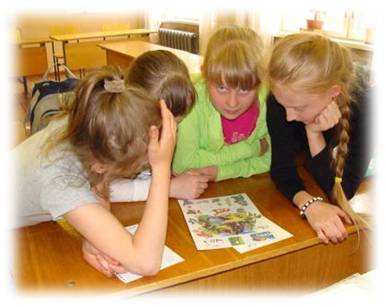 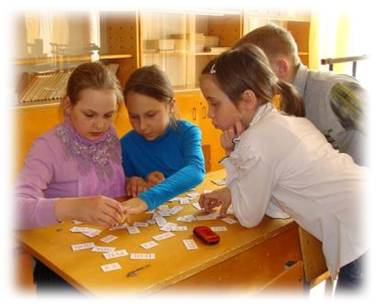 Экскурсия
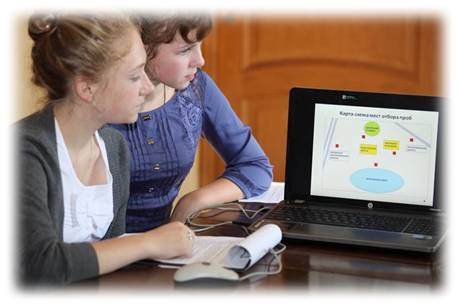 Игровые программы
Подготовка докладов
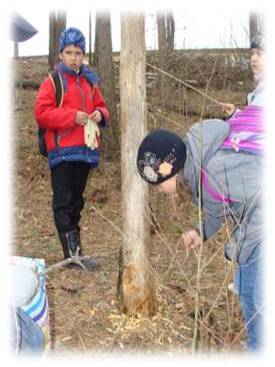 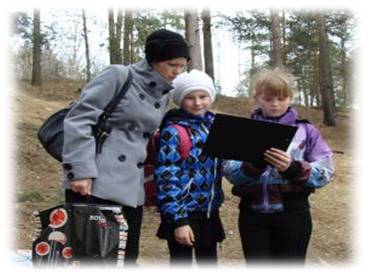 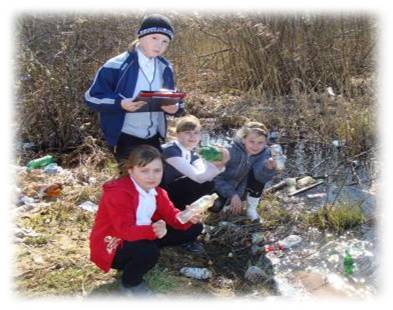 Уборка исследуемой территории учениками Будогощской школы
Заполнение полевых дневников
Практикум
Наши партнеры
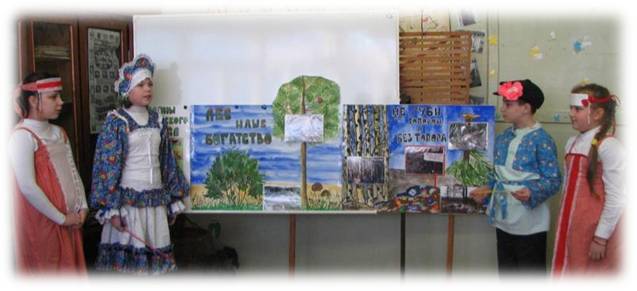 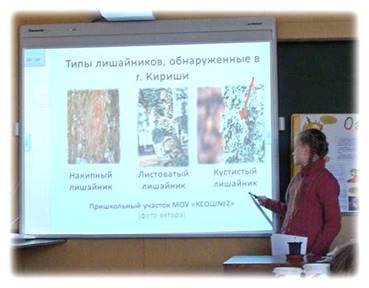 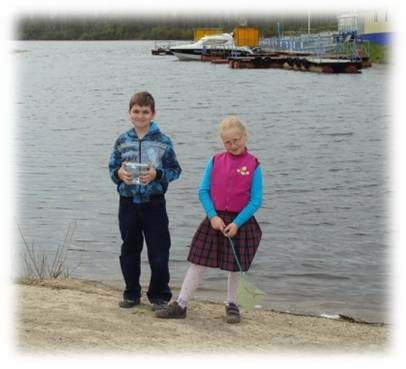 Учащиеся начальных классов КСОШ №2
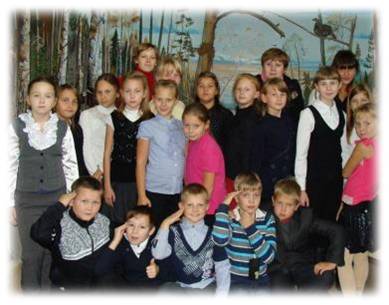 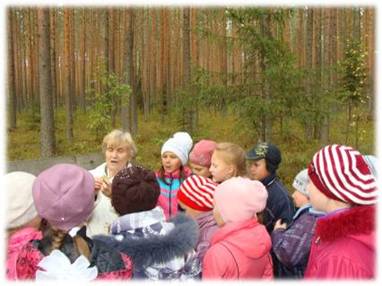 Объединение «Аквамир»
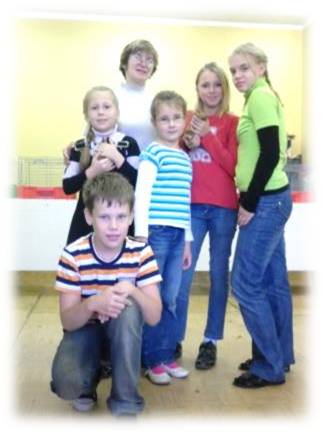 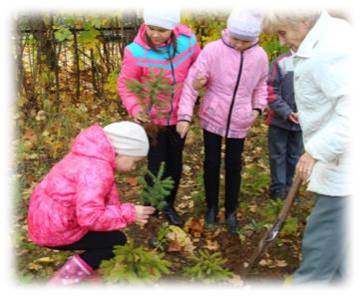 В гостях у Пчевжинского школьного лесничества
Объединение «Чиж»
Учебно-исследовательские работы, выполненные в рамках проекта
Геоботаническая индикация экологических условий прибрежной зоны озера Острочинное, 2011 г.
Оценка экологического состояния озера Острочинное по составу макрофитов и макрозообентоса, 2012 г. 
Исследование качества снегового покрова в поселке Будогощь, 2013 г.
Влияние различных условий на свойства снежного покрова в городе Кириши и посёлке Будогощь, 2013 г.
Первоцветы прибрежной зоны озера Острочинное, 2013 г.
Осенние грибы соснового бора поселка Будогощь, 2013 г.
Оценка качества воздуха в поселке Будогощь методом лихеноиндикации, 2014 г.
Геоботаническая индикация экологических условий прибрежной зоны озера Острочинное
Метод геоботанической индикации - описание флористического состава прибрежной зоны озера Острочинное и определение экологических условий объекта по растениям-индикаторам.
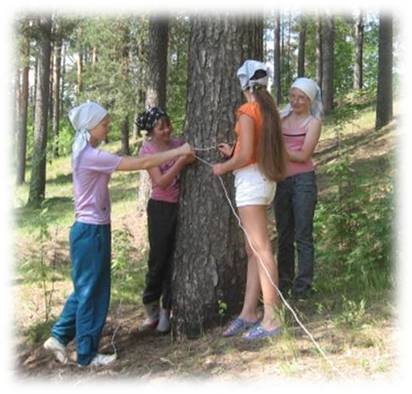 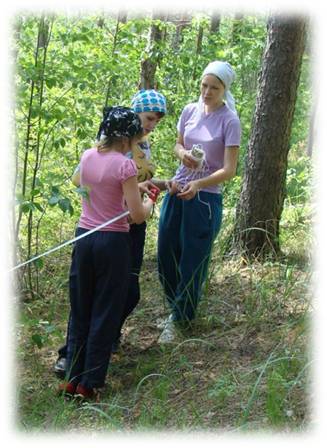 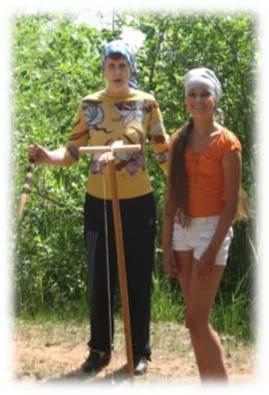 Измерение диаметра ствола сосны
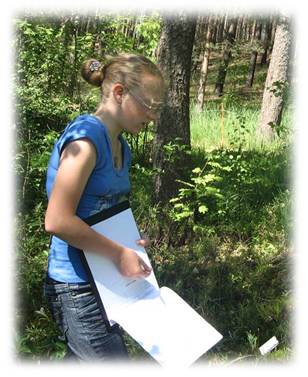 Описание фитоценоза по типовому бланку
Измерение высоты склона с помощью нивелира
Закладка учетной площадки
Оценка экологического состояния озера Острочинное по составу макрофитов и макрозообентоса
Метод исследования - биоиндикация водоёма по видовому составу макрозообентоса и макрофитов.
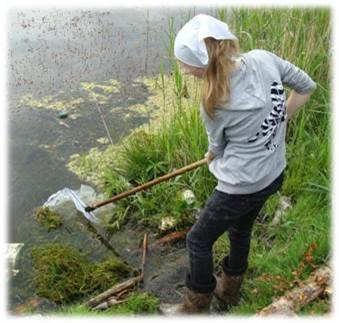 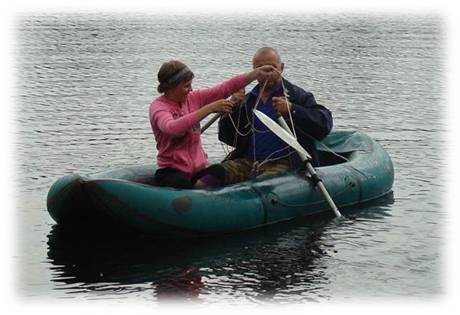 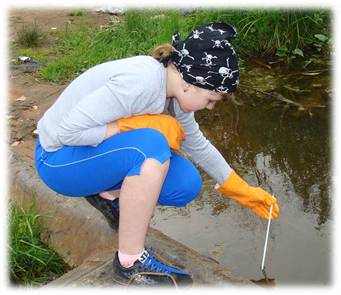 Определение температуры воды
Определение прозрачности воды с помощью диска Секки
Взятие проб макрозообентоса с помощью скребка
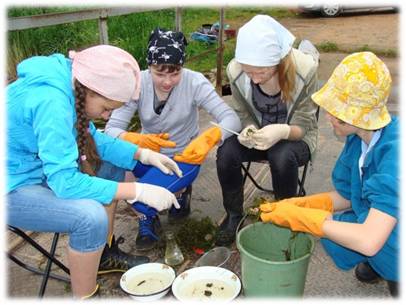 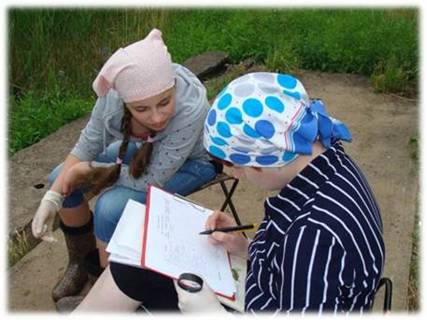 Запись полученных данных в полевые бланки
Разбор проб
Исследование качества снегового покрова в поселке Будогощь
Основной метод исследования - качественный анализ талой воды.
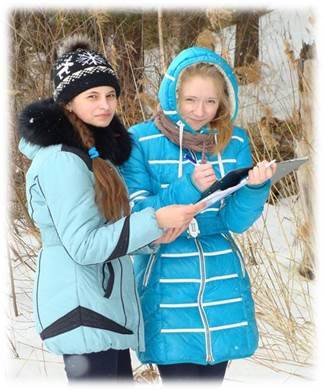 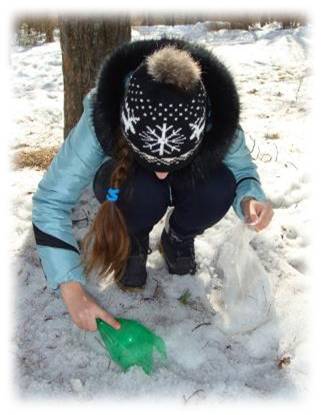 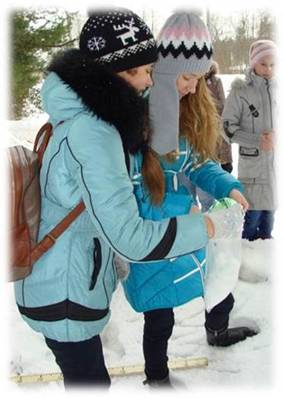 Запись полученных данных на пробной площадке
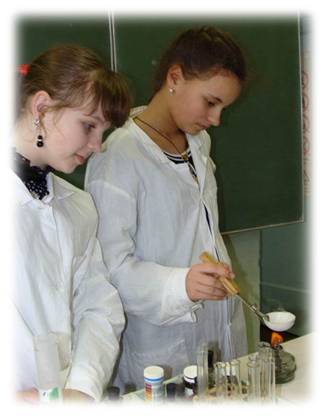 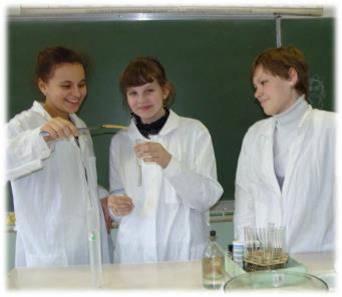 Отбор проб снега
Качественный анализ талой водыв школьном кабинете химии Будогощской школы
Изучение влияния различных условий на свойства снежного покрова в посёлке Будогощь
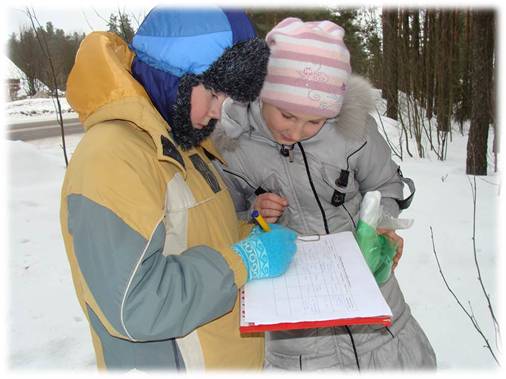 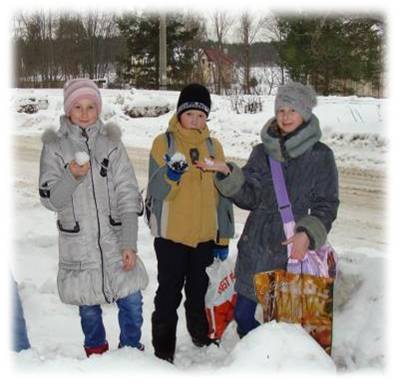 Определение влажности снега
Запись полученных данных в полевой бланк
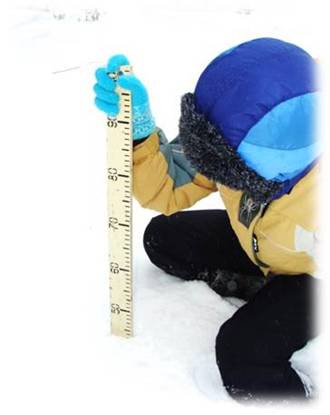 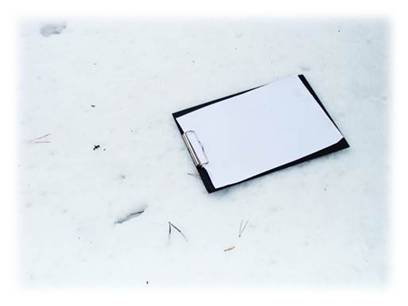 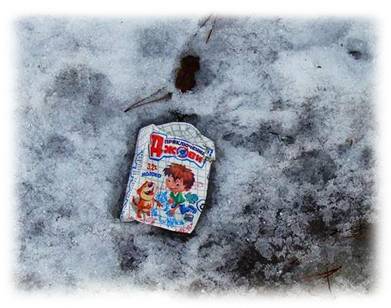 Измерение мощности снега
Определение замусоренности снега
Определение цвета снега
Изучение первоцветов прибрежной зоны озера Острочинное
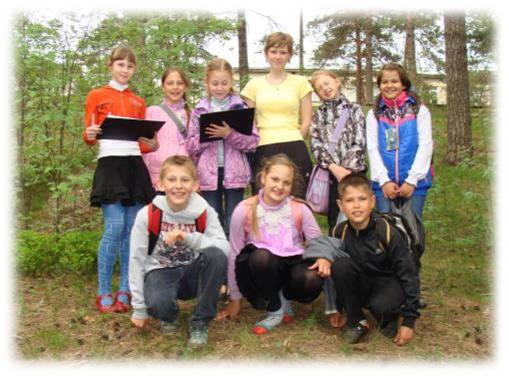 Методы исследования:
Описание,
Фотосъемка
Работа с определителем.
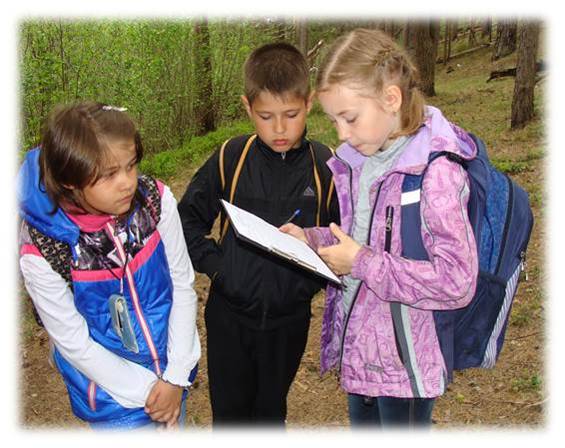 Учащиеся 3-4 классов Будогощской школы
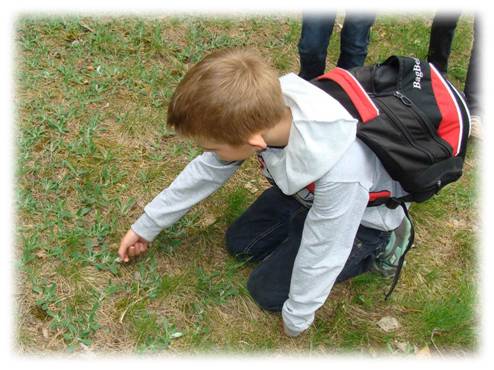 Запись полученных данных в полевой бланк
Определение фенофазы (стадии развития) растений
Изучение осенних грибов соснового бора в окрестностях поселка Будогощь
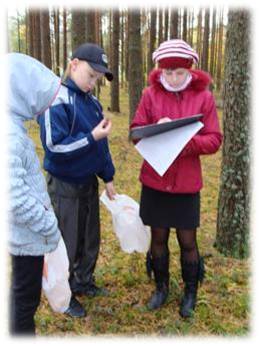 Методы исследования:
Описание,
Подсчёт грибов,
Фотосъёмка,
Работа с атласом-определителем.
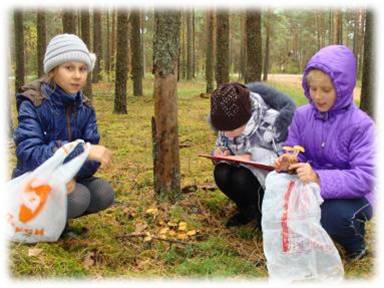 Определение грибов и запись полученных данных в полевой дневник
Определение и подсчет грибов
Оценка качества воздуха в поселке Будогощь методом лихеноиндикации
Основной метод исследования – определение среднего проективного покрытия лишайниками и подсчет видов.
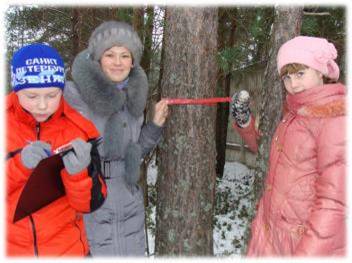 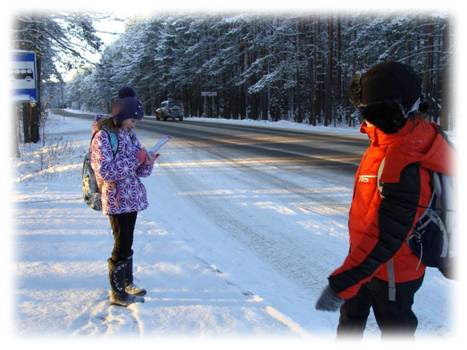 Измерение диаметра ствола сосны и запись данных в дневник
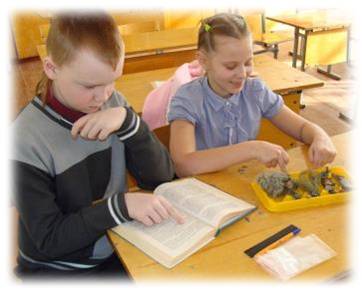 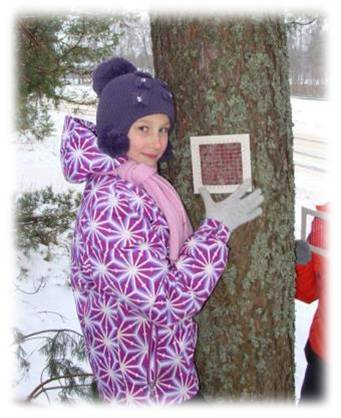 Определение транспортной нагрузки
Определение средней площади покрытия лишайниками
Определение видов лишайников
Изучение первоцветов прибрежной зоны озера Острочинное
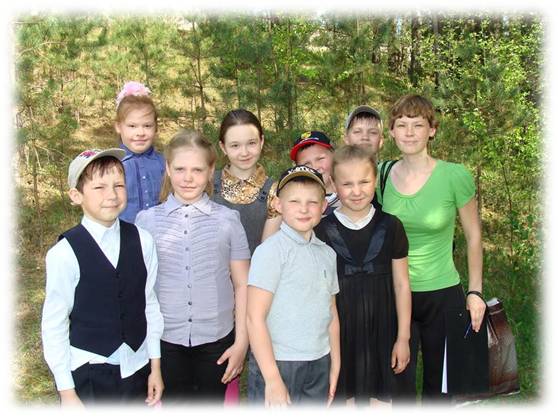 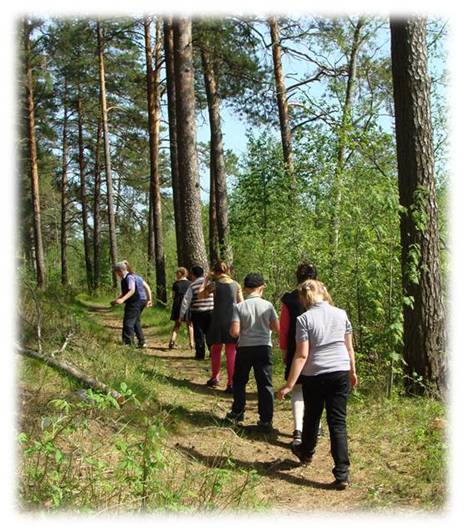 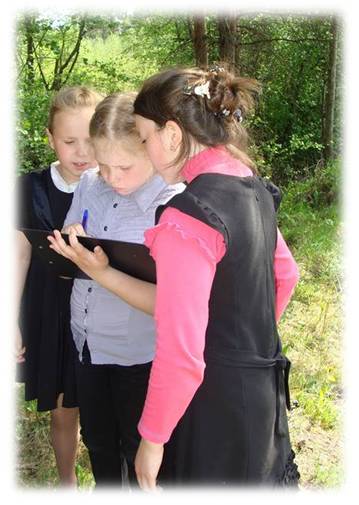 Учащиеся 3 «А» класса Будогощской школы
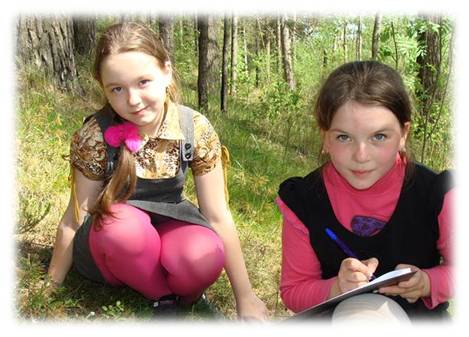 Определение и описание раннецветущих растений;
Занесение данных в полевой дневник
Изучение макрозообентоса озера Острочинное
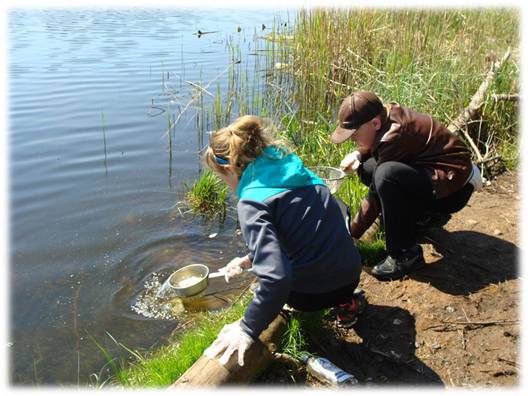 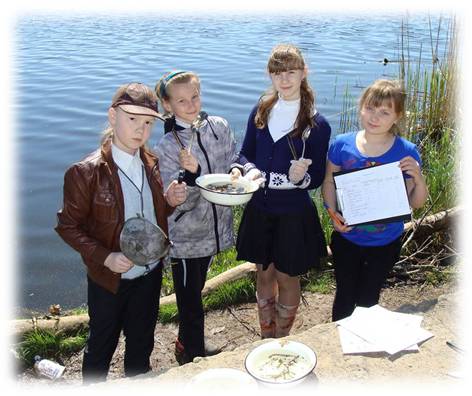 Учащиеся 5 класса Будогощской школы
Взятие проб макрозообентоса
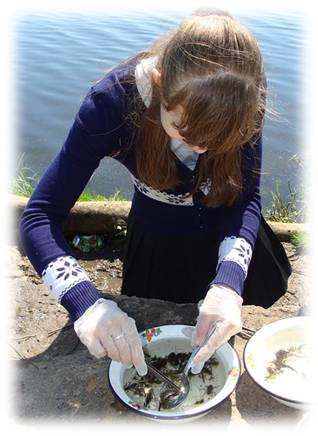 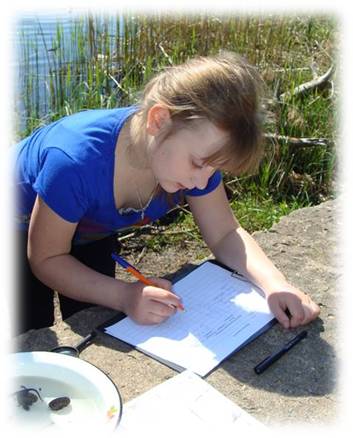 Запись полученных данных в полевой дневник
Разбор проб
Выступления воспитанников объединения «Юные экологи»
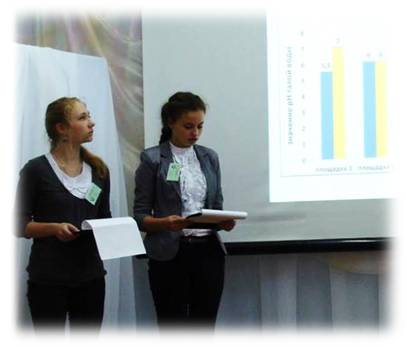 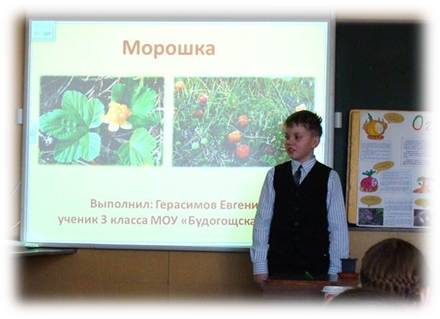 Герасимов Евгений
Конференция «День охраны биоразнообразия»,  2014
Вдовина Анна и Шульженко Дарья,
Конкурс в области биологии и экологии,  2013
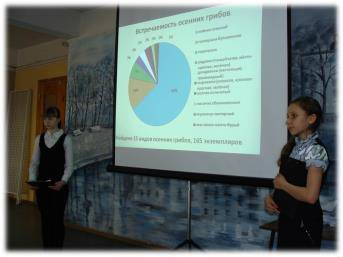 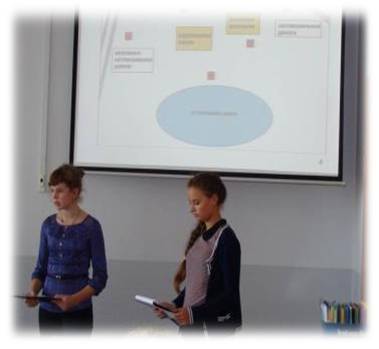 Павлова Ирина и Гелогаева  Аминат
Конференция «Первые шаги естествоиспытателя»,  2014
Павлова Алина и Шульженко Дарья,
Биос-олимпиада,  2013
Участие в региональном проекте «Исследователь природы»
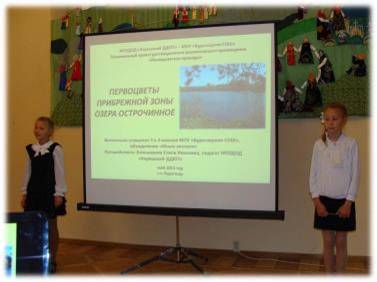 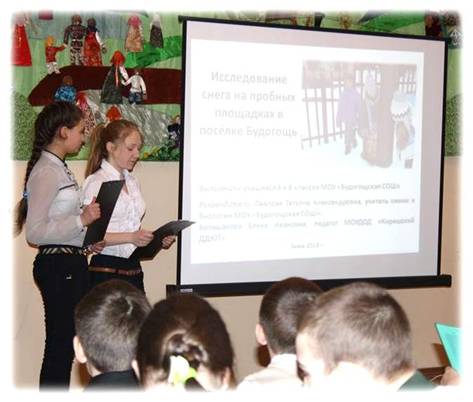 Сафронова Ирина и Артамонова Ксения, 2013
Шульженко Дарья и Вдовина Анна, 2013
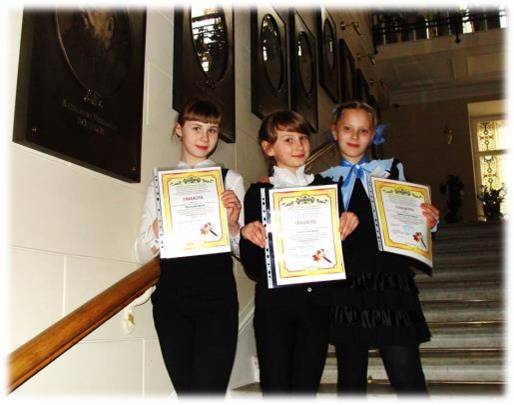 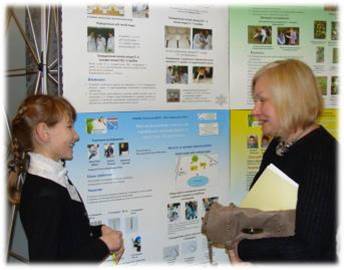 Павлова Ирина, Капустина Дарья и Сафронова Ирина, 2013
Капустина Дарья, 2014
Спасибо за внимание!